Tekijänoikeudet
Äidinkieli ja kirjallisuus
Tekijänoikeus suojaa materiaalia
Kaikella maailmassa julkaistulla materiaalilla on tekijä. Kaikki materiaali on tekijänoikeussuojattua. Materiaalia ei voi ottaa käyttöön omin luvin vaan käyttäjän tulee perehtyä kaiken käyttämänsä materiaalin tekijänoikeuksiin.
Tekijä voi antaa luvan jakaa ja muokata materiaaliaan. Myös tekijänoikeuksista luopuminen on mahdollista.
1
Vapaus tutustua, tutkia ja oppia
Velvollisuus ottaa selvää, noudattaa lakia ja kunnioittaa tekijää
Milloin on syytä kiinnittää erityistä huomiota materiaalin tekijänoikeusmerkintöihin?
Yleensä sisältöä ei saa
lainata,
ladata,
muokata,
jakaa tai
käyttää kaupallisiin tarkoituksiin
ilman erillistä lupaa.
Toistaiseksi kuka tahansa käyttäjä voi esimerkiksi
selata,
lukea ja
linkittää.
Poikkeuksen muodostavat monet rekisteröitymistä ja maksua vaativat sivustot.
Millainen toiminta on luvallista tietolähteiden käyttöä?
Tekijä voi antaa materiaaliinsa vapaan käyttöluvan lisenssillä.
Esimerkiksi koulussa käytetään paljon avointa, lähes vapaasti käytettävää verkkosisältöä (esim. Wikipedia, Tilastokeskus, Väestörekisterikeskus).
Ole tarkkana, kuinka vapaa käyttölupa on ja merkitse aina lähde opettajan ohjeiden mukaisesti.
5
CreativeCommons eli CC
Maailman yleisin avoimen verkkosisällön lisenssi, jolla tekijä antaa käyttöoikeuden aineistoon
6
VAPAA KÄYTTÖ = CC0
Hyvin avoimia 
CC-lisenssejä kannattaa hyödyntää.
Tekijä on luopunut kaikista oikeuksistaan. Materiaalia saa muokata, jalostaa, jakaa ja myydä ilman rajoitteita. Kerro tekijä ja sijainti, jos tiedät ne.
NIMEÄ = CC BY 4.0
Tekijän nimi ja sisällön CC-lisenssi pitää mainita. Liitä myös linkki alkuperäiseen lähteeseen ja kerro, jos olet tehnyt muutoksia.
Muista myös vapaan käytön CC0-lisenssin tai 
CC BY 4.0 -nimeämislisenssin kohdalla seuraavat:
Tekstistä ei tule omaasi, jos kopioit sitä tai vaihdat vain hieman sanajärjestystä. Kerro aina rohkeasti omin sanoin.
Koulutyön lähteet pitää tuoda esille tekstissä ja lähdeluettelossa. Kirjoita lähteet heti ylös.
Mikäli tarvitset suoran lainauksen, muista käyttää lainausmerkkejä.
8
Lyhyt katsaus verkkosisältöjen käyttölupiin
Mene osoitteeseen:
www.finna.fi
9
Etsi sivustolta hakupalkki.
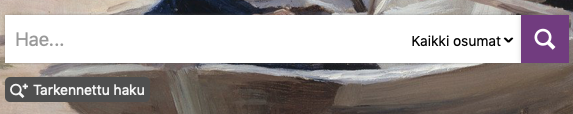 Lähde: www.finna.fi
10
Kirjoita hakusanaksi lusikka.
Kuinka monta hakutulosta saat?
HUOM. Tekijänoikeudet kieltävät lähes kaikkien saamiesi hakutulosten vapaan käytön. Suurinta osaa et voi esimerkiksi muokata lainkaan.
11
VAPAA KÄYTTÖ = CC0
Ollaan tarkkana.
Haetaan avointa, 
monenlaiseen käyttöön soveltuvaa sisältöä.
NIMEÄ = CC BY 4.0
KOKEILE VALMIITA KÄYTTÖLUVAN RAJAIMIA.
Etsi rajaa hakua -valikko ja avaa lisävalikko 
sallitut käyttötavat.
turvallisin ja helpoin
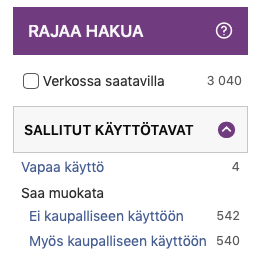 VAPAA KÄYTTÖ = CC0
NIMEÄ = CC BY 4.0
nimeä tekijä, 
merkitse alkuperäisen lisenssi, 
linkitä alkuperäiseen ja 
kerro muokkaamisesta
Lähde: www.finna.fi
13
Hakutuloksia on vähemmän, mutta niitä voit käyttää, miten haluat.
KOKEILE HAKUA!
14
1. Etsi Finna.fi:stä
“vapaan käytön” lisenssillä tai
“saa muokata myös kaupalliseen käyttöön” –lisenssillä merkitty kuva sinun mielestäsi
hienoimmasta autosta.
15
2. Etsi Finna.fi:stä
“vapaan käytön” lisenssillä tai
“saa muokata myös kaupalliseen käyttöön” –lisenssillä merkitty kuva sinun mielestäsi
suloisimmasta koirasta.
16
3. Etsi Finna.fi:stä
“vapaan käytön” lisenssillä tai
“saa muokata myös kaupalliseen käyttöön” –lisenssillä merkitty kuva sinun mielestäsi
kauneimmasta linnasta.
17